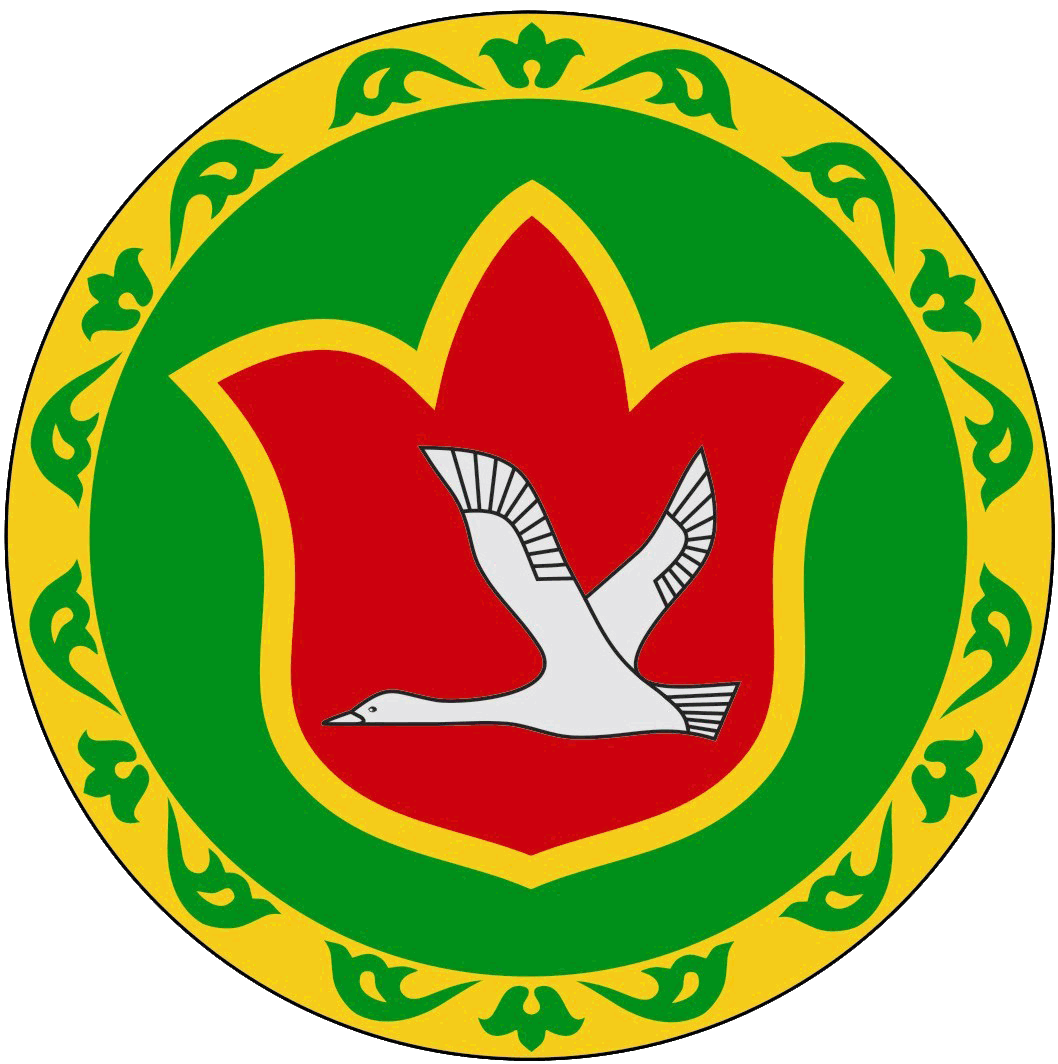 Бюджет Бардымского сельского поселения Бардымского  муниципального района Пермского края на 2019 и плановый период 2020-2021
Бюджет для граждан
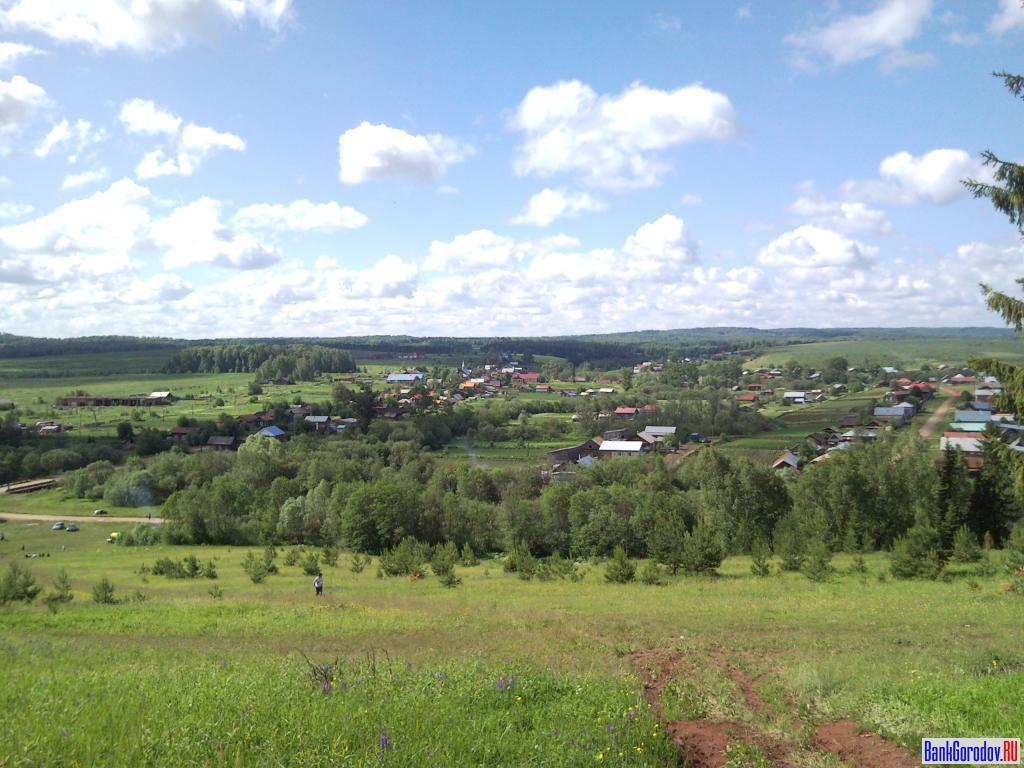 Бюджетный процесс – законодательно регламентированная деятельность по составлению и рассмотрению проекта бюджета, утверждению и исполнению бюджета, контролю за его исполнением, составлению, внешней проверке, рассмотрению и утверждению бюджетной отчётности.
Исполнение 
бюджета 
в текущем году
Рассмотрение
проекта бюджета
очередного года
Утверждение 
отчёта об исполнении
 бюджета 
предыдущего года
Бюджетный
процесс
Утверждение 
бюджета
очередного года
Формирование
отчёта об исполнении
бюджета 
предыдущего года
Исполнение 
бюджета 
в текущем году
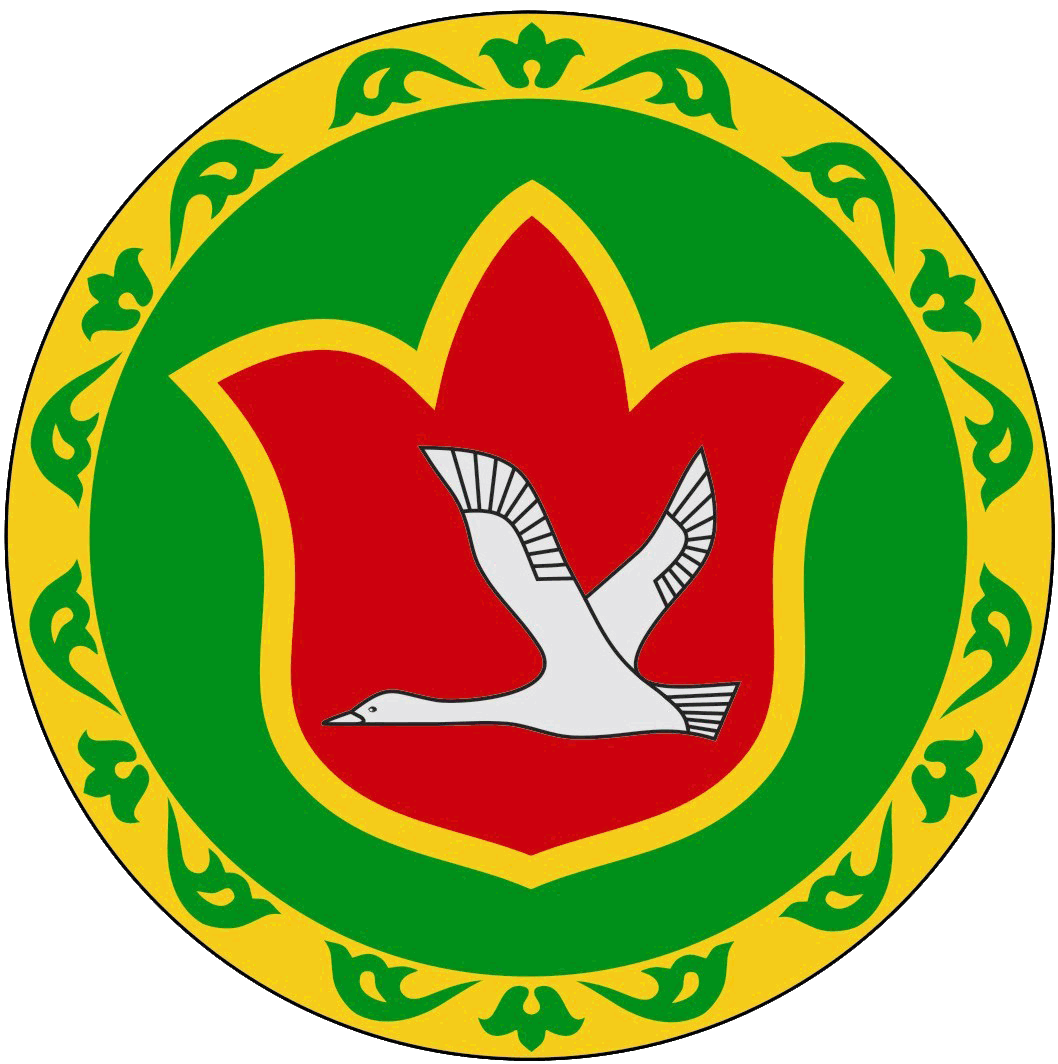 Решение Совета депутатов Бардымского сельского поселения «О бюджете  Бардымского сельского поселения  на 2019 год и на плановый период 2020 и 2021 годов» сформировано  в соответствии с Федеральным законом от 06 октября 2003 года № 131-ФЗ «Об общих принципах организации местного самоуправления в Российской Федерации», Уставом Бардымского сельского поселения, Бюджетным процессом Бардымского сельского поселения, с учетом прогноза социально-экономического развития  на 2019-2021 годы.
          Основными целями, поставленными Бюджетным посланием Президента Российской Федерации, являются обеспечение долгосрочной сбалансированности и устойчивости бюджетной системы как базового принципа ответственной бюджетной политики при безусловном исполнении всех обязательств государства, выполнение задач, поставленных в указах Президента Российской Федерации.
          Отличительной особенностью проекта решения о бюджете на 2019 год и на плановый период 2020 и 2021 годов является его формирование с учетом применения  программной классификации расходов, в том числе в части отражения в составе целевых статей расходов, которые формируются в рамках муниципальных программ, и расходов в соответствии с непрограммными направлениями деятельности, не включенными в муниципальные программы. В рамках утвержденных программ консолидированы мероприятия по достижению целей и решению задач соответствующих направлений социально-экономического развития поселения.
Доходная часть бюджета Бардымского сельского поселения на 2019-2021 годы сформирована с учетом прогноза  социально-экономического развития на 2019-2021 годы. 
Доходы  бюджета поселения на 2019 год предлагаются в сумме 34567,66 тыс.рублей, из них налоговые и неналоговые запланированы в сумме 28303,01 тыс.руб. Безвозмездные поступления запланированы в сумме 6264,65 тыс.руб.
	На 2020 год доходы  в решении о бюджете поселения предлагаются законопроектом в сумме 25842,35 тыс. рублей, с уменьшением доходов  на 8725,31 тыс. рублей относительно параметров 2019 года. Данное уменьшение обусловлено снижением уровня дохода от реализации имущества и дотации в 2020 году.
	Доходы  в бюджете поселения на 2021 год запланированы в объеме 26796,86 тыс. рублей, с уменьшением  относительно уровня 2019 года на 7770,80 тыс. рублей.
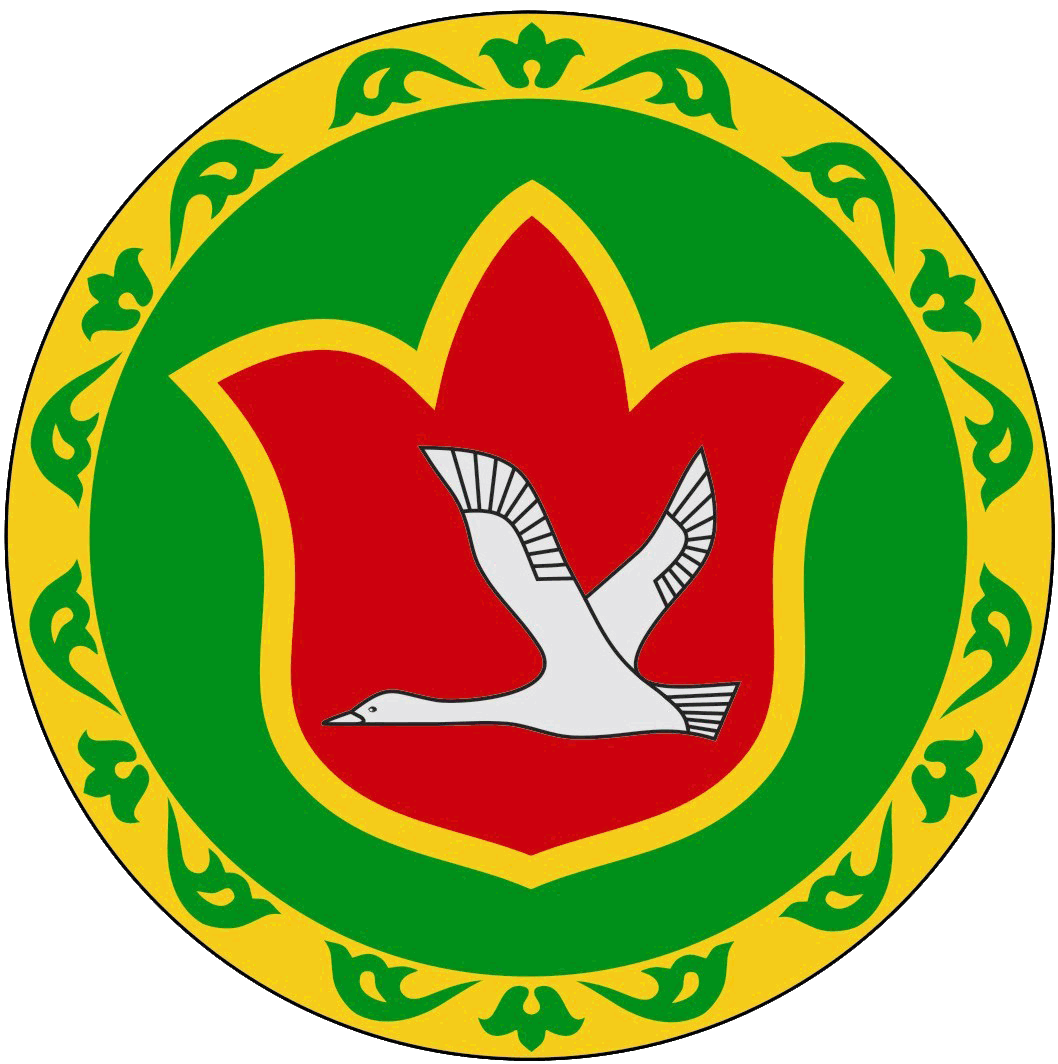 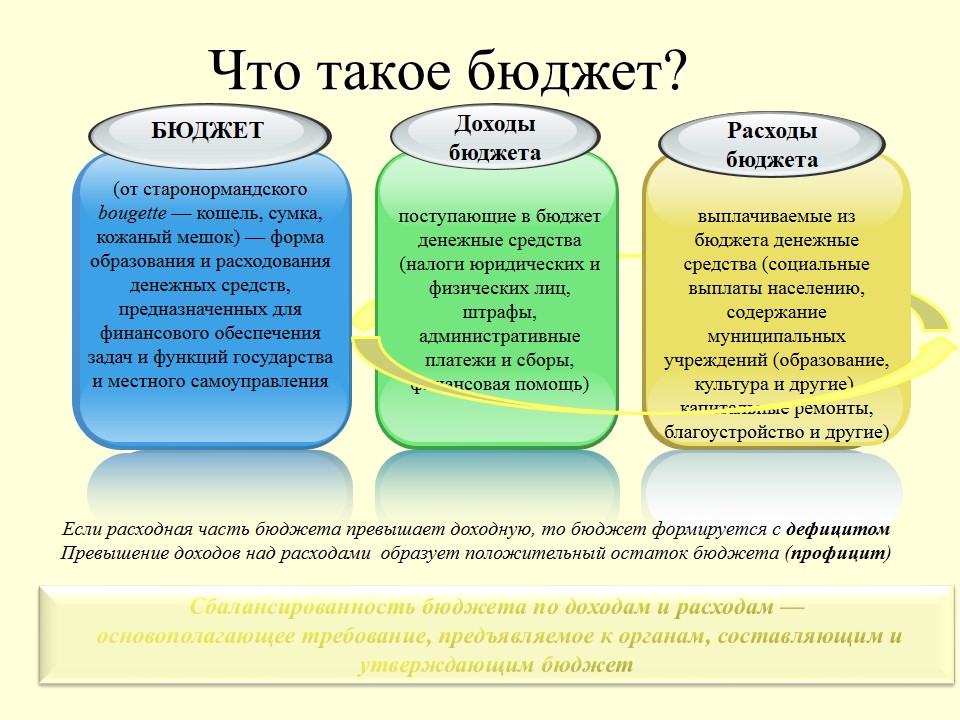 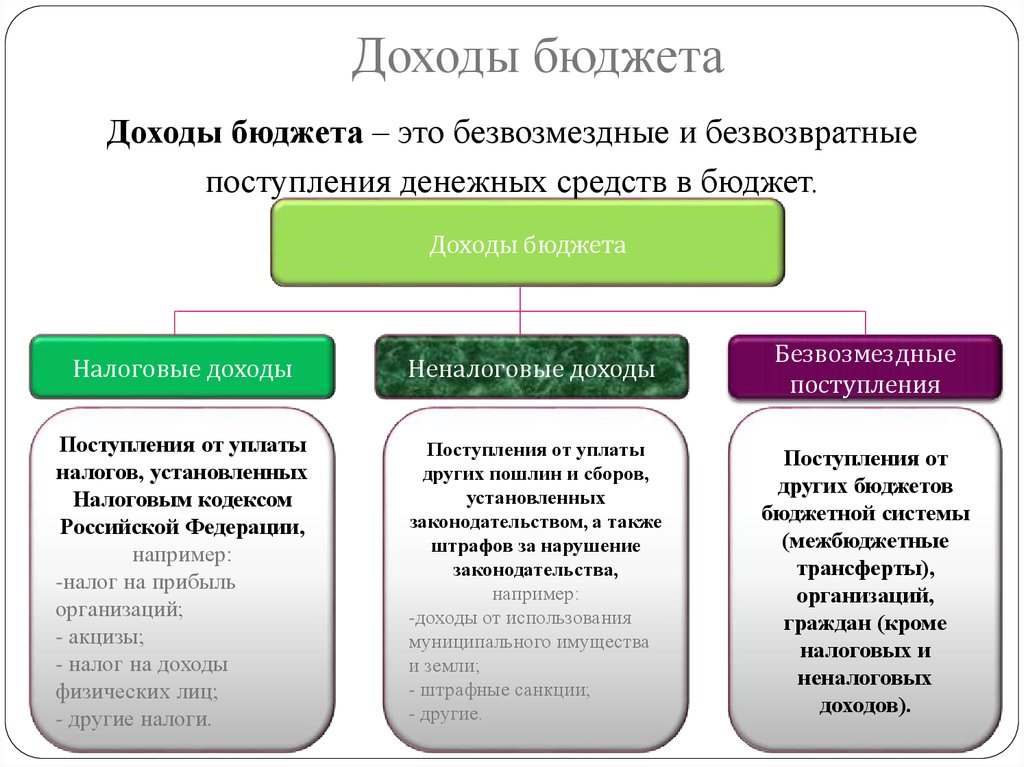 Структура налоговых и неналоговых доходов бюджетаБардымского сельского поселения                                                                    тыс.руб.
2019г  -34567,66                                                     2019г  25877,47                                                2019 – 2425,54
               2020г  - 25842,35                                                    2020г  - 25102,78                                             2020г – 492,47
               2021г  - 26796,86                                                   2021г  - 25102,78                                              2021г – 1446,98
Налоговые и 
неналоговые доходы (всего)
Налоговые                                                                    
 доходы
Неналоговые доходы
Динамика безвозмездных поступлений
Расходы  бюджета Бардымского                       сельского поселения
Расходы местного бюджета- денежные средства, направляемые на финансовое обеспечение задач и функций органов местного самоуправления.
    Расходы Бардымского сельского поселения формируются по отдельным направлениям необходимым для исполнения полномочий органов местного самоуправления сельского поселения в соответствии с Федеральным законом от 06.10.2003г № 131-ФЗ «Об общих принципах организации местного самоуправления в Российской Федерации»
     Расходы бюджета сельского поселения классифицируются:
           - по разделам и подразделам;
           - по целевым статьям(муниципальным 
              программам и непрограммным направлениям)
           - группам и подгруппам видов расходов.
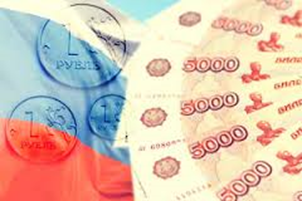 Динамика расходов бюджета Бардымского                                           сельского поселения                                                       (тыс.руб.)
Структура расходов бюджета Бардымского  сельского поселения на 2019 год
Основные сведения                            о межбюджетных отношениях
Межбюджетные отношения – это взаимоотношения между публично-правовыми образованиями по вопросам регулирования бюджетных правоотношений, организации и осуществления бюджетного процесса.
Дотации (от лат. "Dotatio" – дар, пожертвование) – предоставляются без определения конкретной цели их использования
Иные межбюджетные трансферты – предоставляются на определённые цели
Межбюджетные трансферты – 
это средства,
предоставляемые одним бюджетом
бюджетной системы Российской Федерации
другому бюджету бюджетной системы 
Российской Федерации
Субвенции (от лат. "Subvenire" – приходить на помощь) – предоставляются на финансирование "переданных" другим публично-правовым образованиям полномочий
Субсидии (от лат. "Subsidium" – поддержка) – предоставляются на условиях долевого софинансирования расходов других бюджетов
Муниципальная программа «Патриотическое  воспитание граждан на территории Бардымского сельского поселения»
На реализацию принятой муниципальной программы
              Бардымского сельского поселения  
                               предусмотрено:
 в 2019 году 433,10 тыс. рублей, 
 в 2020 году 432,10 тыс. рублей,
 в 2021 году 483,20 тыс. рублей.
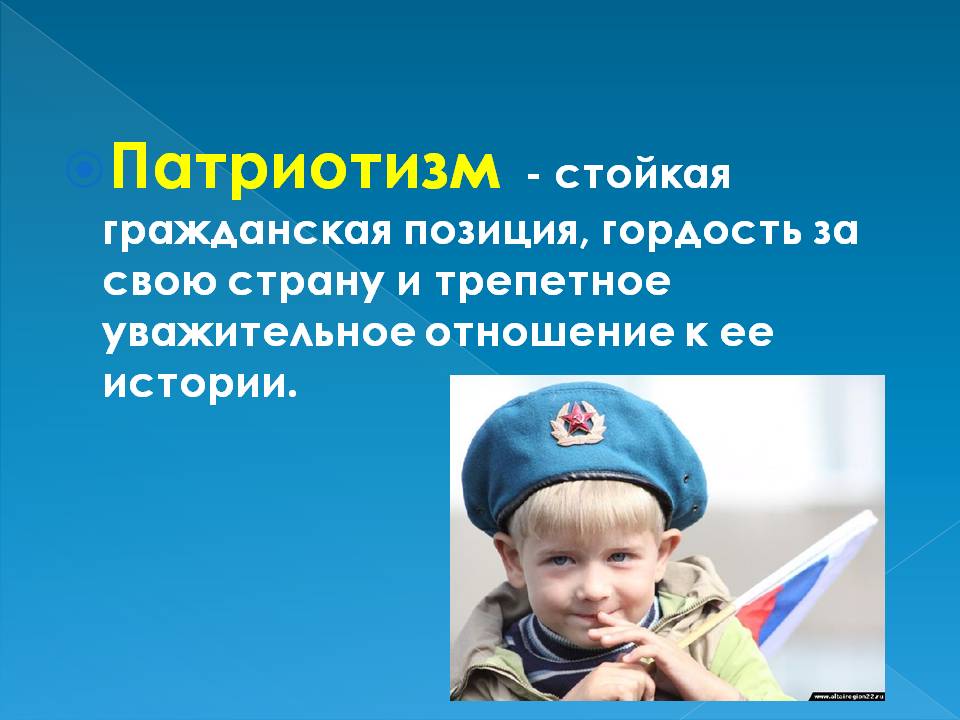 Муниципальная программа «Противодействие экстремизму и профилактика терроризма на территории Бардымского сельского поселения»
На реализацию принятой муниципальной программы
              Бардымского сельского поселения  
                               предусмотрено:
 в 2019 году 55,00 тыс. рублей, 
 в 2020 году 55,00 тыс. рублей,
 в 2021 году 55,00 тыс. рублей.
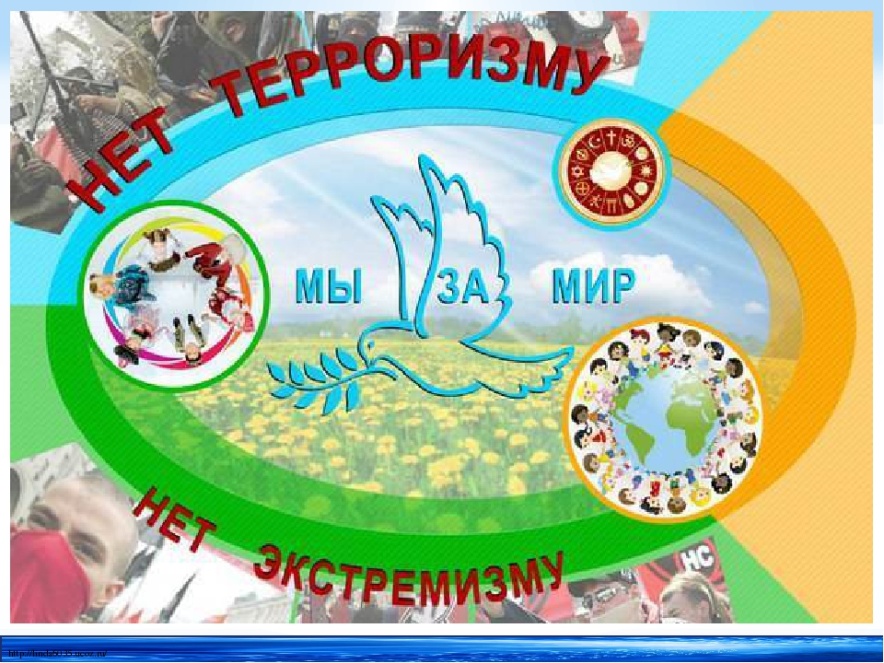 Муниципальная программа «Пожарная безопасность на территории Бардымского сельского поселения»
На реализацию принятой муниципальной программы
              Бардымского сельского поселения  
                               предусмотрено:
 в 2019 году 1083,50 тыс. рублей, 
 в 2020 году 1083,50 тыс. рублей,
 в 2021 году 1983,50 тыс. рублей.
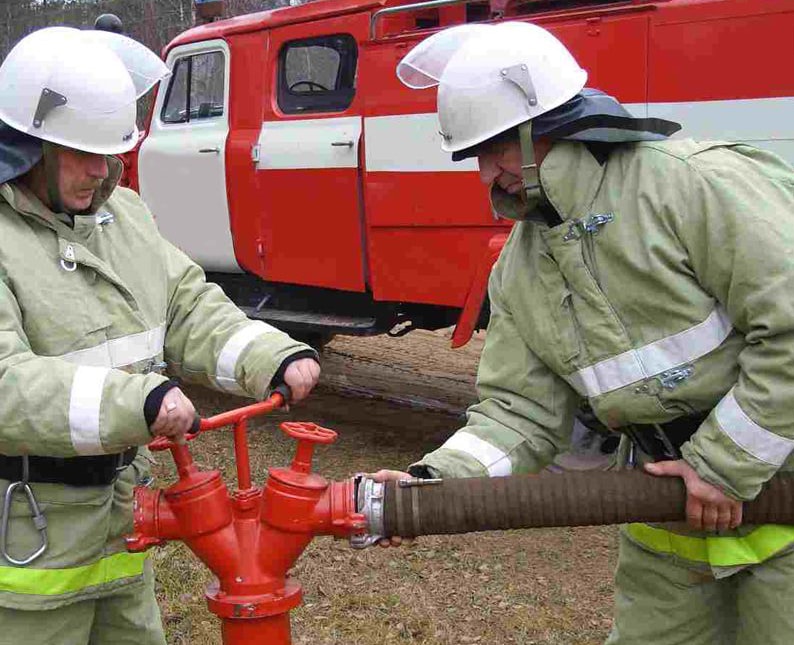 Муниципальная программа «Дорожная деятельность на территории Бардымского сельского поселения»
На реализацию принятой муниципальной программы
              Бардымского сельского поселения  
                               предусмотрено:
 в 2019 году 16344,76 тыс. рублей, 
 в 2020 году 11099,90 тыс. рублей,
 в 2021 году 12087,81 тыс. рублей.
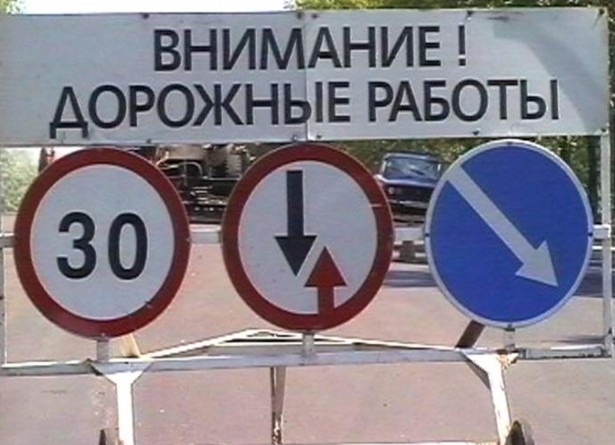 Расходы бюджета Бардымского сельского поселения на           реализацию муниципальной программы в 2019 году
Программа «Дорожная деятельность на территории Бардымского сельского поселения»
в сумме 16344,76 тыс.руб.
Подпрограмма «Содержание и ремонт автомобильных дорог общего пользования местного значения и дорожных сооружений на них на территории Бардымского сельского поселения» в сумме 10929,60 тыс.руб
Муниципальная программа «Управление муниципальным имуществом и земельными ресурсами Бардымского сельского поселения»
На реализацию принятой муниципальной программы
              Бардымского сельского поселения  
                               предусмотрено:
 в 2019 году 550,00 тыс. рублей, 
 в 2020 году 300,00 тыс. рублей,
 в 2021 году 300,00 тыс. рублей.
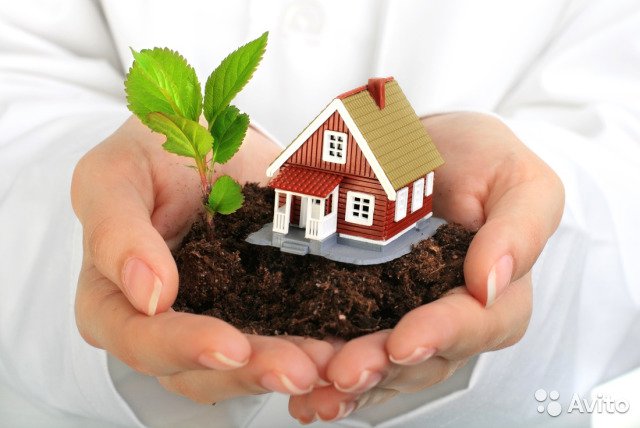 Муниципальная программа «Муниципальное хозяйство на территории Бардымского сельского поселения»
На реализацию принятой муниципальной программы
              Бардымского сельского поселения  
                               предусмотрено:
 в 2019 году 1044,50тыс. рублей, 
 в 2020 году 984,50 тыс. рублей,
 в 2021 году 0,00 тыс. рублей.
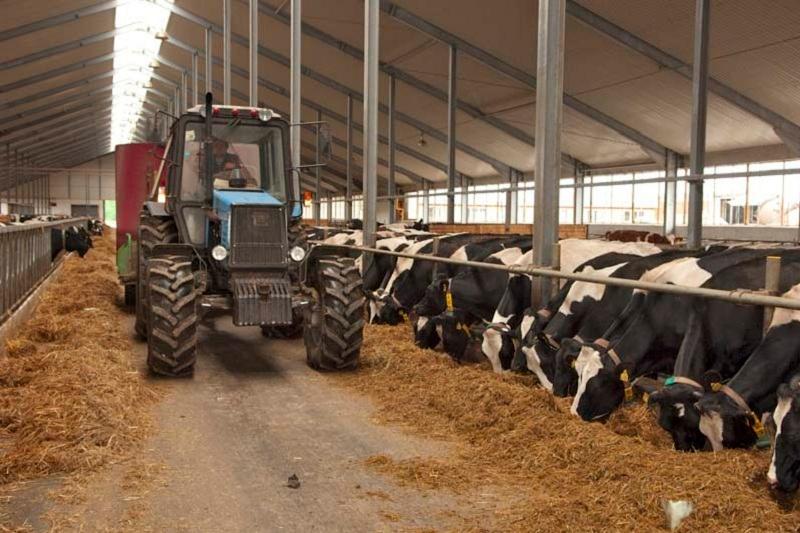 Муниципальная программа «Благоустройство территории  Бардымского сельского поселения»
На реализацию принятой муниципальной программы
Бардымского сельского поселения  
                               предусмотрено:
 в 2019 году 4988,59 тыс. рублей, 
 в 2020 году 3255,00 тыс. рублей,
 в 2021 году 3255,00 тыс. рублей.
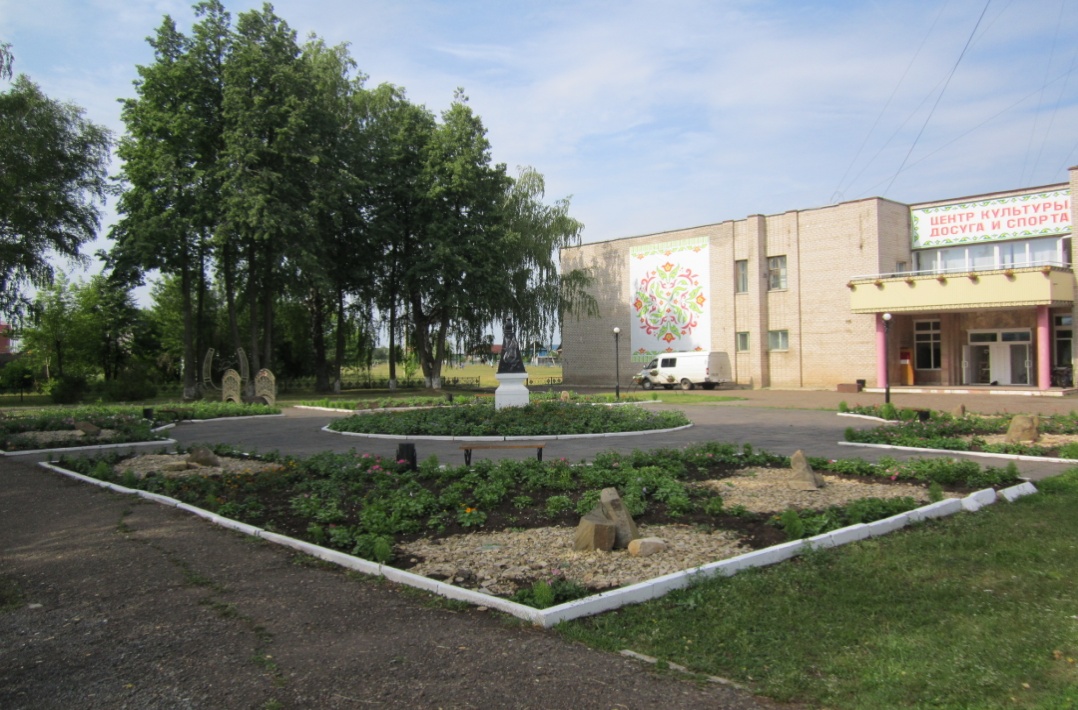 Муниципальная программа «Общественное участие на территории Бардымского сельского поселения»
На реализацию принятой муниципальной программы
Бардымского сельского поселения  
                               предусмотрено:
 в 2019 году 94,24 тыс. рублей, 
 в 2020 году 72,24 тыс. рублей,
 в 2021 году 72,24 тыс. рублей.
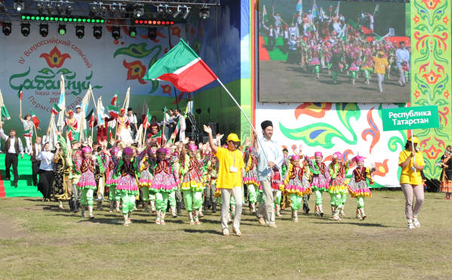 Муниципальная программа «Развитие физической культуры и спорта на территории Бардымского сельского поселения»
На реализацию принятой муниципальной программы
Бардымского сельского поселения  
                               предусмотрено:
 в 2019 году 60,00 тыс. рублей, 
 в 2020 году 60,00 тыс. рублей,
 в 2021 году 60,00 тыс. рублей.
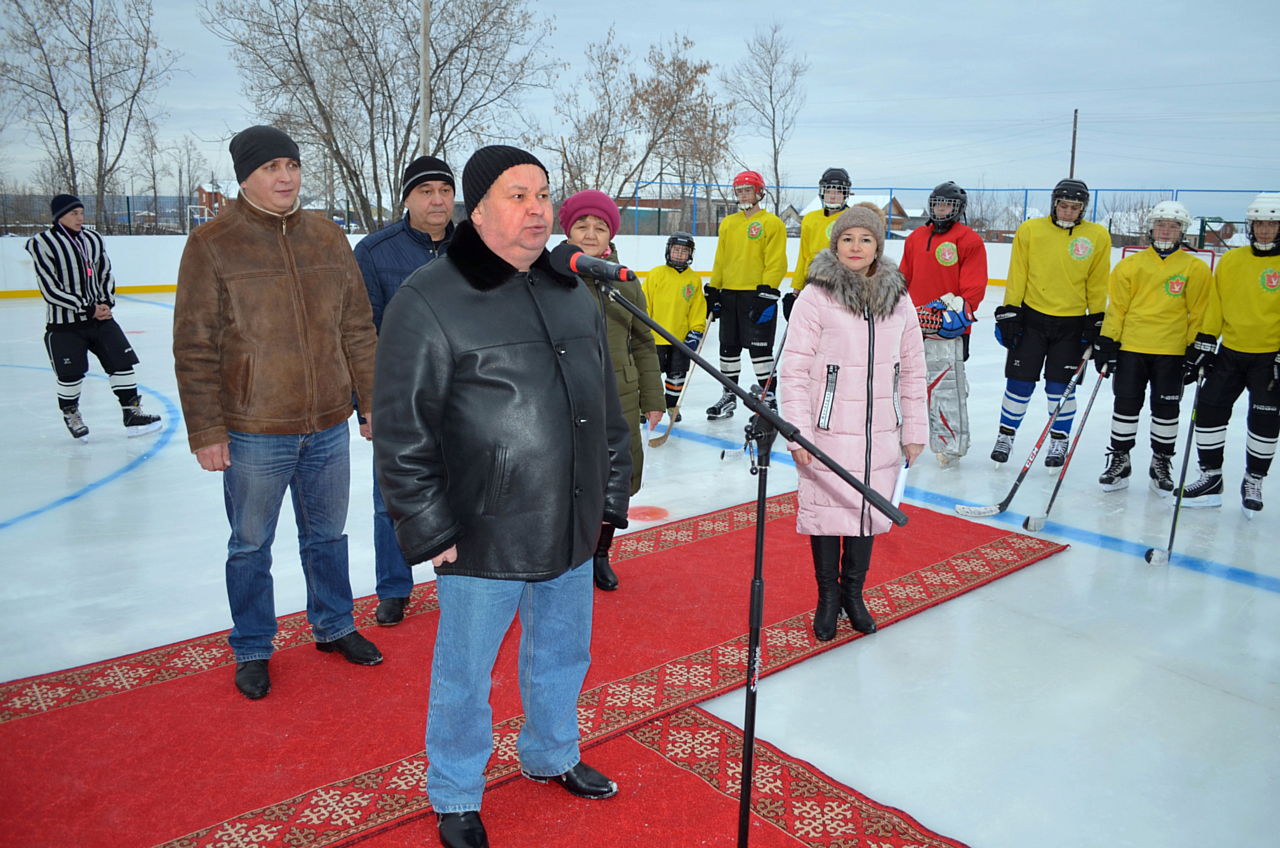 Спасибо за внимание